Lack of Access 101
How public libraries combat disparities and bridge the digital divide


Carlette D. Dennis
2022-2023 NLM Associate Fellows
Objectives
Participants will leave knowing how to assist non-technology-savvy patrons with finding health resources in person and online.
Participants will be introduced to what other public libraries around the U.S. are doing to address the lack of access to internet services within their communities. 
Participants will leave this training with a better understanding of their role as an advocate for access to health resources. 
Participants will leave with an understanding of the digital divide and how it affects members of the community they serve.
What is the Digital Divide?
“The digital divide is the gap between those who have affordable access, skills, and support to effectively engage online and those who do not. As technology constantly evolves, the digital divide prevents equal participation and opportunity in all parts of life, disproportionately affecting people of color, Indigenous peoples, households with low incomes, people with disabilities, people in rural areas, and older adults.” 
…Network of the National Library of Medicine website
Definition from National Digital Inclusion Alliance
Digital Inclusion
“refers to the activities necessary to ensure that all individuals and communities, including the most disadvantaged, have access to and use of (ICTs) Information and Communication Technologies, including such things as affordable, strong broadband internet service; internet-enabled devices, and access to digital literacy training.”
Definition from the National Digital Inclusion Alliance
Digital Equity
“is a condition where all individuals and communities have the information technology capacity needed for full participation in our society, democracy, and economy. Digital equity is necessary for civic and cultural participation, employment, lifelong learning, and access to essential services.”
Definition from National Digital Inclusion Alliance
Digital Redlining
“is discrimination by internet service providers in the deployment, maintenance, or upgrade of infrastructure or delivery of services.”
Definition from the National Digital Inclusion Alliance
Broadband Adoption
“has traditionally been defined as residential subscribership to high-speed Internet access. But for those in the field working to increase the digital capacity of communities, broadband adoption is daily access to the Internet…”
Definition from the National Digital Inclusion Alliance
Digital Literacy
ALA’s Digital Literacy Task Force defines digital literacy as “the ability to use information and communication technologies (ICTs) to find, evaluate, create, and communicate information, requiring cognitive and technical skills.”
Definition from the American Library Association.
What is a Reference Interview?
According to Wikipedia, “A reference interview is a conversation between a librarian and a library user, usually at a reference desk, in which the librarian responds to the user's initial explanation of his or her information need by first attempting to clarify that need and then by directing the user to appropriate information resources.”
Definition from Wikipedia
Meet Mary Young
Mary is 74 years old
Married
Grandmother of 6
Retired
Recently gifted a tablet
She has some health problems
Dos and Don’ts of a Health Reference Interview
DO: Listen & Pay Attention 
DON’T: Talk over the patron
DO: Be Discreet with the patron’s private information 
DON’T: Leave information where others can view 
DO: Be Compassionate
DON’T: Accept unnecessary details
DO: Provide a Private Space – if possible 
DON’T: Give Medical Advice 
DO: Check in to see if additional assistance is needed
Continuing with the Patron
How to assist the patron over the phone and/or online?
Tips for Assisting Non-Technology-Savvy Patrons
Listen to what the patron is asking for and look for non-verbal cues. 
Use the same terminology the patron uses; sometimes, library jargon can be confusing. 
Make sure that the patron has the correct information before getting started
Website
Email login information 
Confirmation number
Create a paper document that has fields for the patron to manually fill out for recurring assistance
Food Stamp Application
Social Security Application
Unemployment Application
One App (local school applications)
 Follow up with the patron, confirm that what they needed was completed, and ask if they need assistance with anything else.
Health Resources and Digital Access
Access to Health Resources
Computers for public use
Courtesy phones 
Internet enable devices for loan
In-person Programs
Nutrition Classes
Fitness/Yoga Classes
ACA sign-up assistance
STD/STI testing
Telehealth Booths
Medical and Health Database access both at home and in the Library
Passive Programs
An after-school snack program
Seed/plant pick-up 
Take and Make recipe kits
Free Condom giveaway
Medical Handouts
Guides to MedlinePlus
Info on PubMed & PubMed Central
Local Health Fairs
Local resources to hospitals and clinics. 
Library Hosted Events
Live
Recorded
My Past Programs
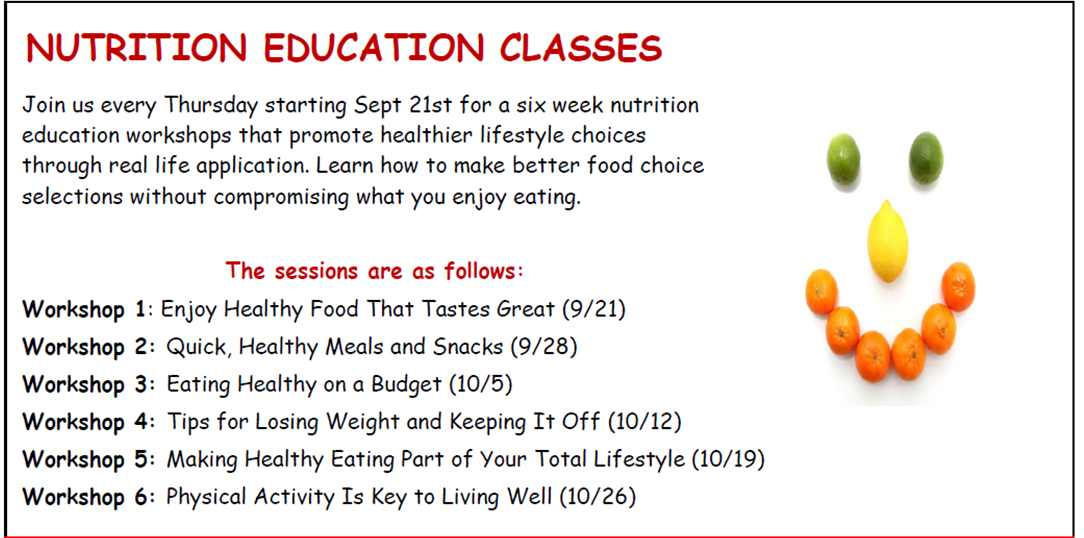 New Orleans Public Library
Take Home Tablets and Laptops Programs
Springfield Public Library
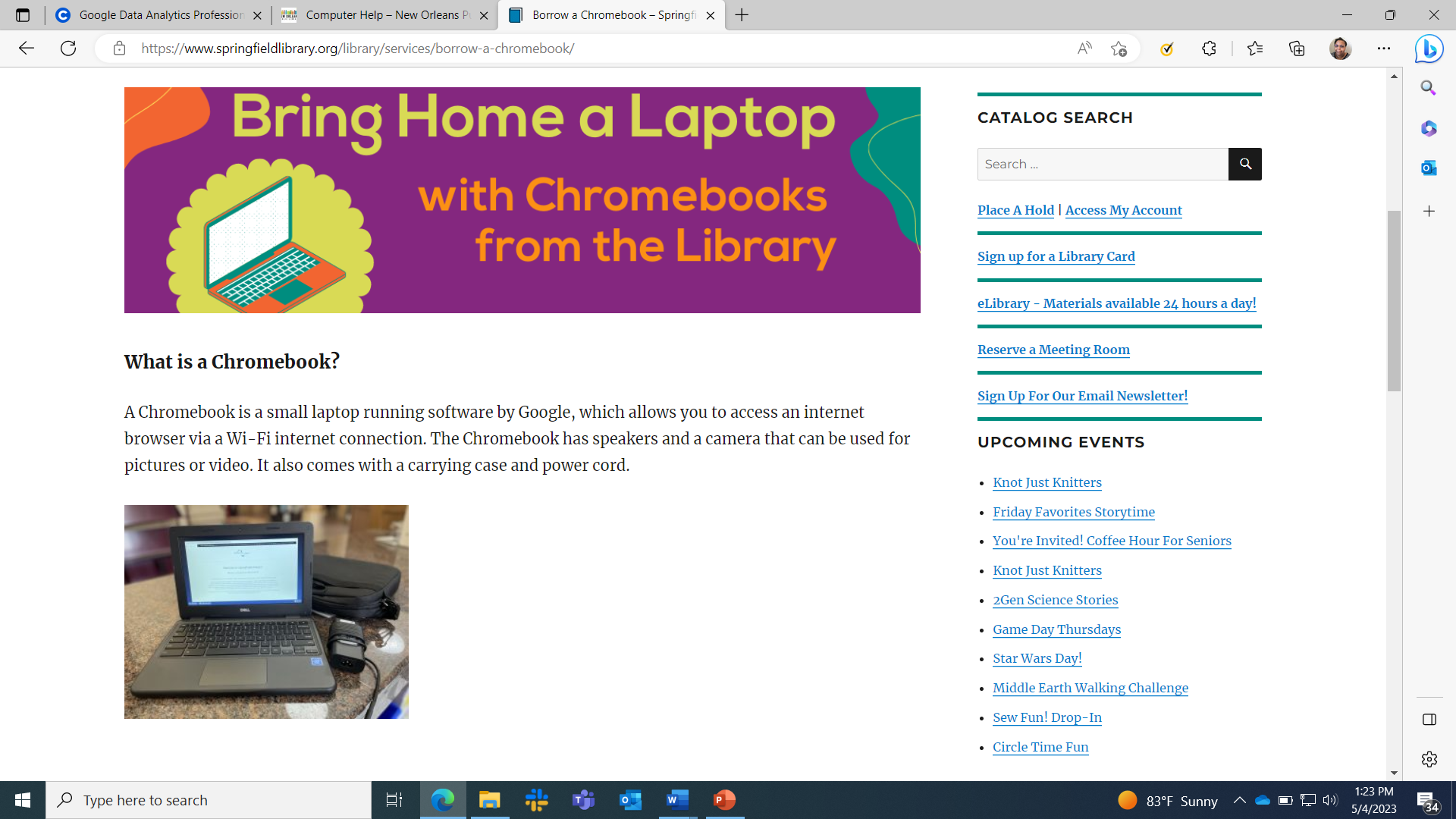 New Orleans Public Library
Technology Services for All
Seattle Public Library
Detroit Public Library
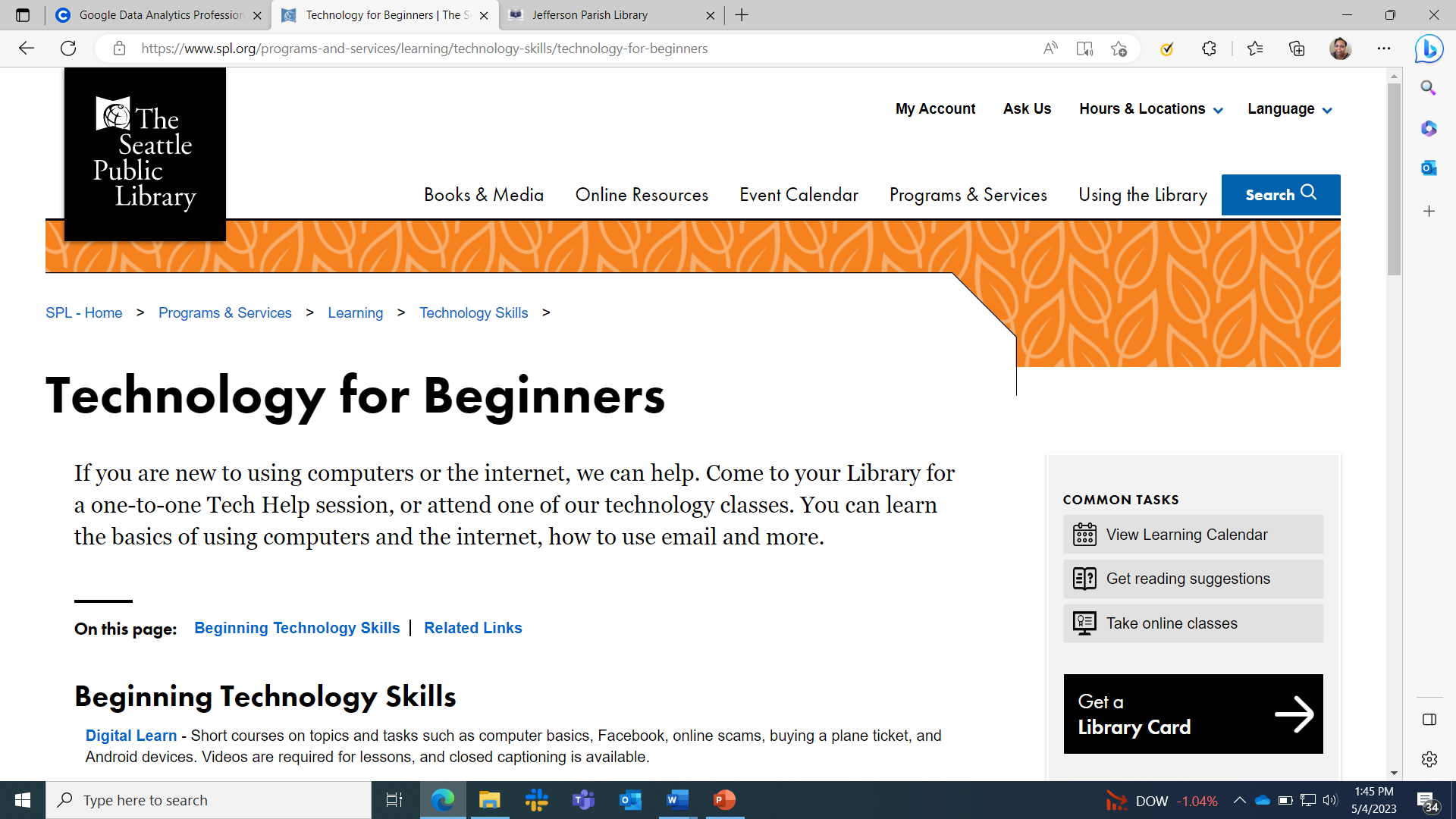 Resources
Public Library Association’s Tech Skills Checklist for Public Library Supervisors and Staff 
Partners Bridging the Digital Divide mission is to assist agencies that provide digital inclusion services, including equipment, training, technical support & broadband connectivity. It has several resources, including a list of Spanish Resources for Digital Inclusion Training Classes 
NNLM has a page dedicated to Public Libraries, including classes and free information resources.
Carlette D. Dennis2022-2023 NLM Associate Fellow

Connect on LinkedIn
Thank you